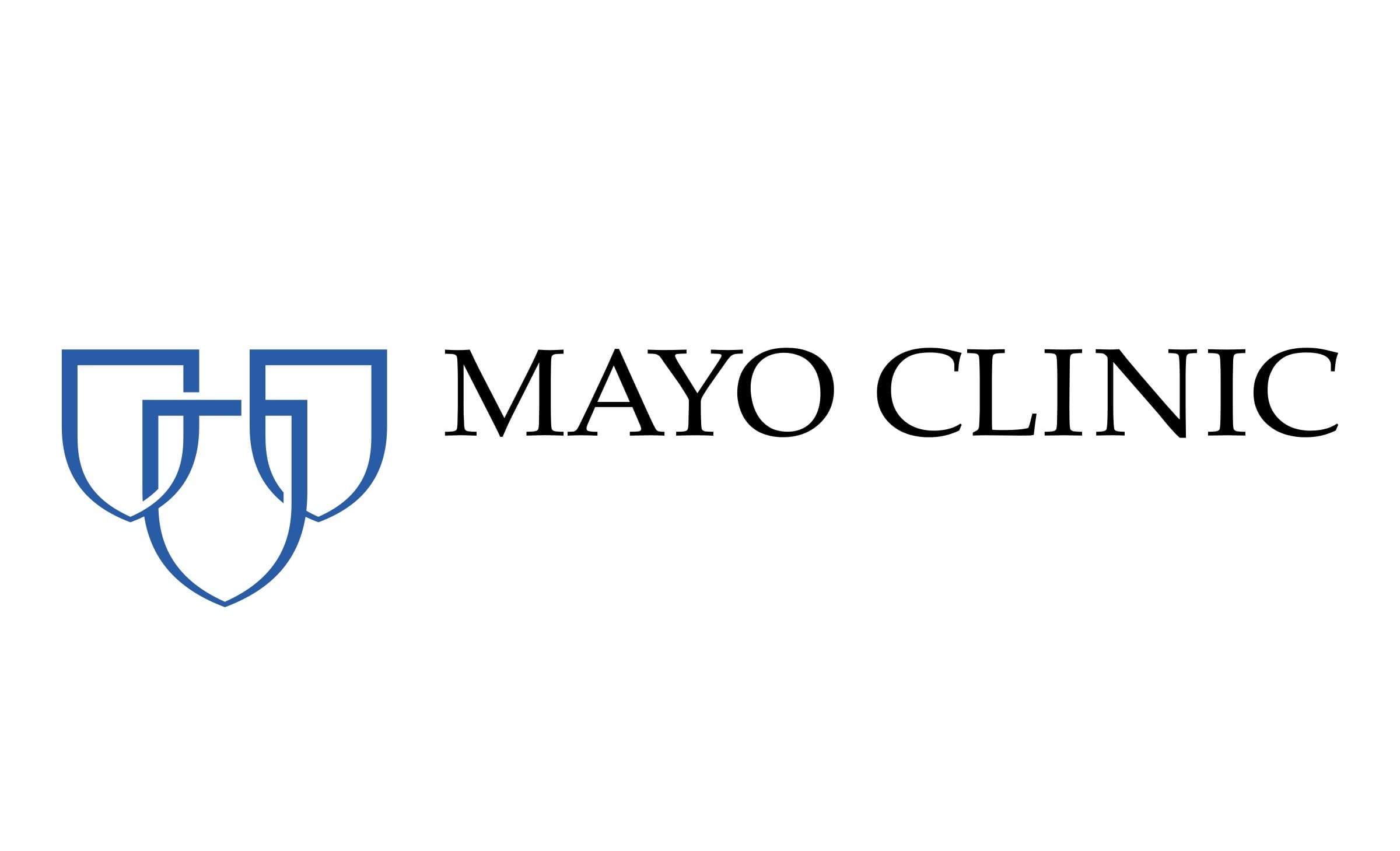 Treatment for confirmed ATTR amyloidosis1
Confirmed ATTR amyloidosis
ATTRv
ATTRwt-CM
Tafamidis2, 3
or Silencer when approved4
Mixed-phenotype5
Neuropathy
Cardiomyopathy
Tafamidis
or Silencer when approved4
- Vutrisiran SQ  q3 months, or
- Patisiran   Infusion q3 weeks, or
- Inotersen  SQ weekly
- Eplontersen SQ q month4

- Tafamidis
- Vutrisiran SQ  q3 months, or
- Patisiran   Infusion q3 weeks, or
- Inotersen  SQ weekly, or
- Eplontersen SQ q month4
1 Clinical trials, when possible, this algorithm lists commercially available options
2 Benefits of Tafamidis in NYHA IV, end-stage renal disease are unclear. 
3 Off-label Diflunisal can be considered if the patient cannot tolerate or cannot access Tafamidis. Adding a proton pump inhibitor and monitoring renal function is recommended. 
4 Clinical scenarios, financial toxicity, and emerging data will guide the choice of stabilizer vs. silencer.  The role of dual therapy is unknown, but single therapy is recommended due to cost and concerns regarding incremental benefit. 
5 Mixed phenotype is common; baseline cardiac and neurological evaluation is recommended for all.  The choice of Rx is individualized.
Version 1.0 //last reviewed Dec 2023
ATTR, transthyretin amyloidosis; CM, cardiomyopathy; q, every; SQ, subcutaneous; v, variant; wt, wild type.
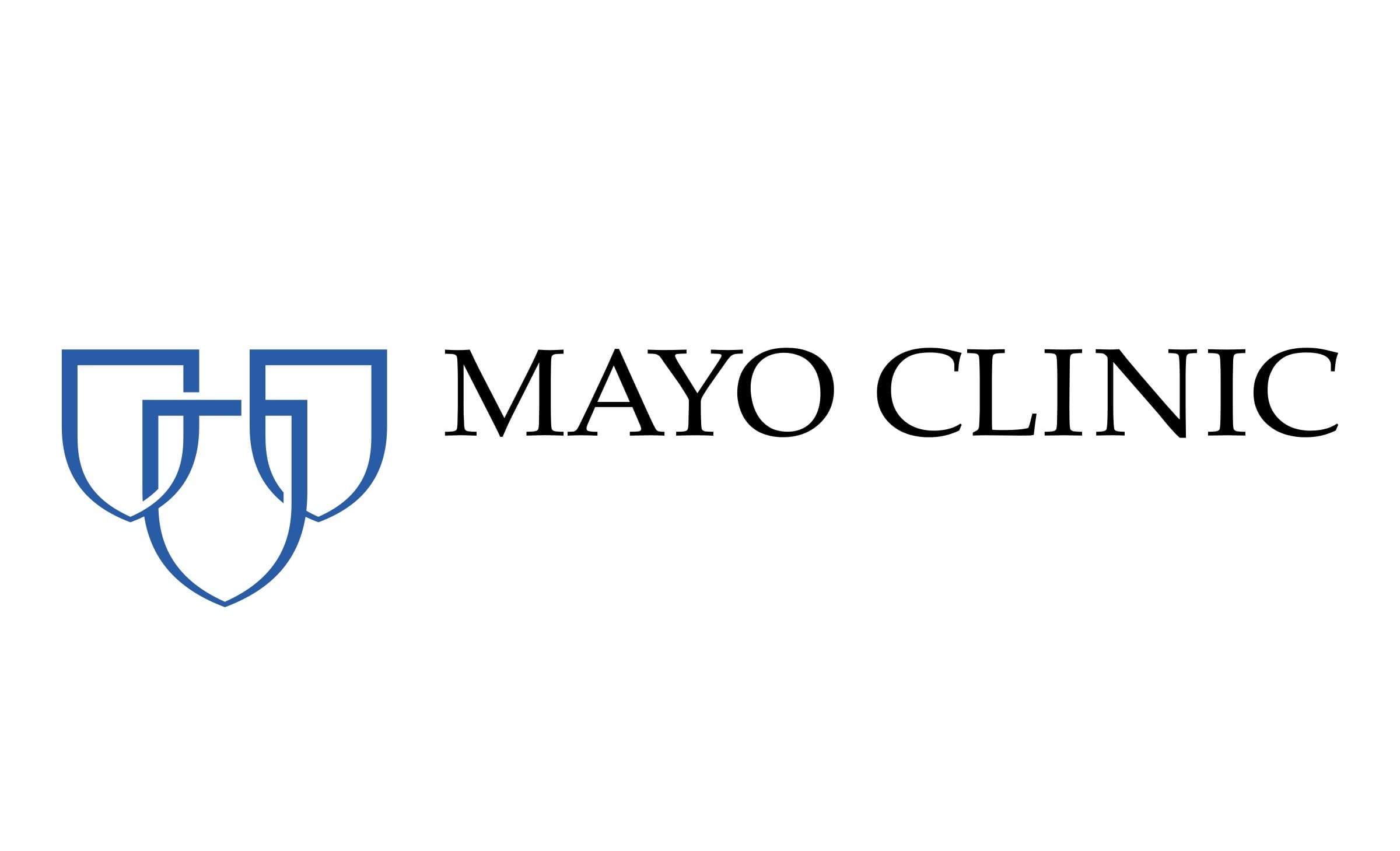 Treatment of heart failure in ATTR amyloidosis1
Loop Diuretics1 
Loop diuretics + thiazides (metolazone or chlorothiazide) 
MRA (spironolactone or eplerenone)2
SGLT2i may be considered
LVEF > 50%
LVEF < 50%3
Guideline directed medical therapy4
   - Low-dose BB if tolerated
    - Low dose ACE inhibitor, ARB,  ARNi  if  tolerated.
Refractory heart failure/ NYHA IV
Referral for advanced therapies: Heart transplantation, LVAD4,  home inotropes,  palliative care
1 Loop diuretics with higher bioavailability (torsemide or bumetanide) are recommended. 
2  MRA are rarely discontinued and are associated with reduced mortality (Ioanou, et al. Eur Heart J (2023) 44, 2893–2907).
3 Defibrillators can be considered in LVEF < 35%, but the benefit is unknown for primary prevention.  
4 Guideline directed medical therapy can worsen orthostatic hypotension, fatigue and dyspnea.  BBs (if tolerated) are associated with reduced
   risk of mortality (Ioanou, et al. Eur Heart J (2023) 44, 2893–2907).   
5 LVAD could be considered in patients with remodeled ventricles with systolic dysfunction and dilated left ventricles.
ACE, angiotensin-converting enzyme inhibitor; ARB, angiotensin receptor blocker; ARNi, angiotensin receptor/neprilysin inhibitor; ATTR, transthyretin amyloidosis; BB, beta blocker; LVEF, left ventricular ejection fraction; MRA, mineralocorticoid receptor antagonists; SGLT2i, sodium/glucose cotransporter-2 inhibitors; NYHA, New York Heart Association.
Version 1.0 //last reviewed Dec 2023
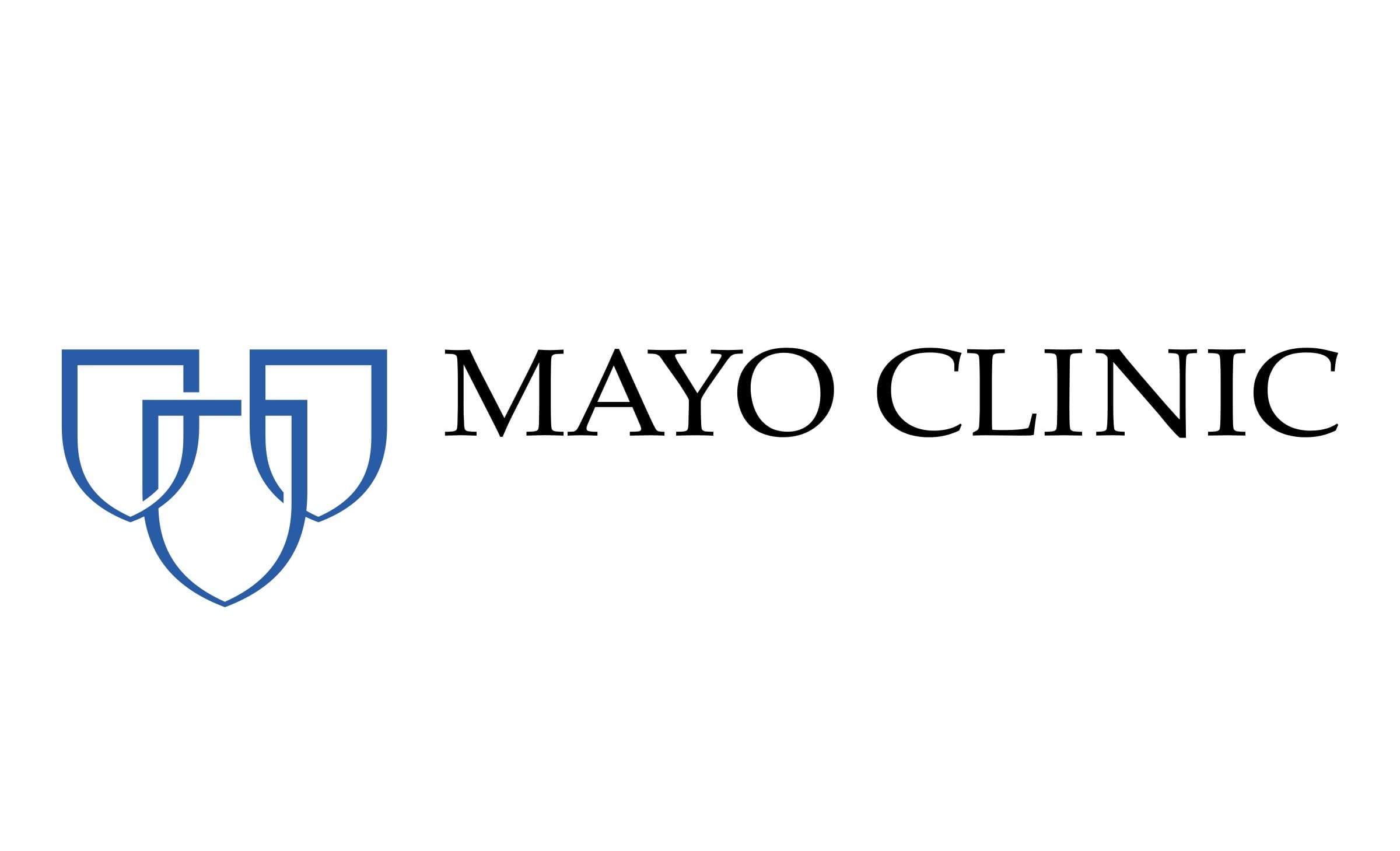 Treatment of Atrial flutter/fibrillation in ATTR amyloidosis
Anticoagulation1
Rate Control2
Rhythm Control
- Cavotricuspid isthmus ablation for atrial flutter
- Amiodarone
- TEE/cardioversion4
- Low dose beta blocker
- Digoxin3
Refractory
Atrial fibrillation ablation5
AV Nodal Ablation with pacing6
1 Start anticoagulation independently of CHA2DS2-VASc score. Watchman devices are not recommended because of theoretical risk for thrombus formation.
2  Non-dihydropyridine calcium channel blockers (diltiazem and verapamil) are contraindicated in amyloidosis. 
3 Low-dose digoxin with close monitoring.  Goal trough level < 0.8 ng/l
4 TEE is strongly suggested regardless of anticoagulation status.  Cardioversion is usually unsuccessful. 
5 Atrial fibrillation ablation could be considered, with better response in early stages.
 6 Biventricular/his pacing is recommended.
ATTR, transthyretin amyloidosis; ; AV, atrio-ventricularTEE, transesophageal echocardiogram.
Version 1.0 //last reviewed Dec 2023
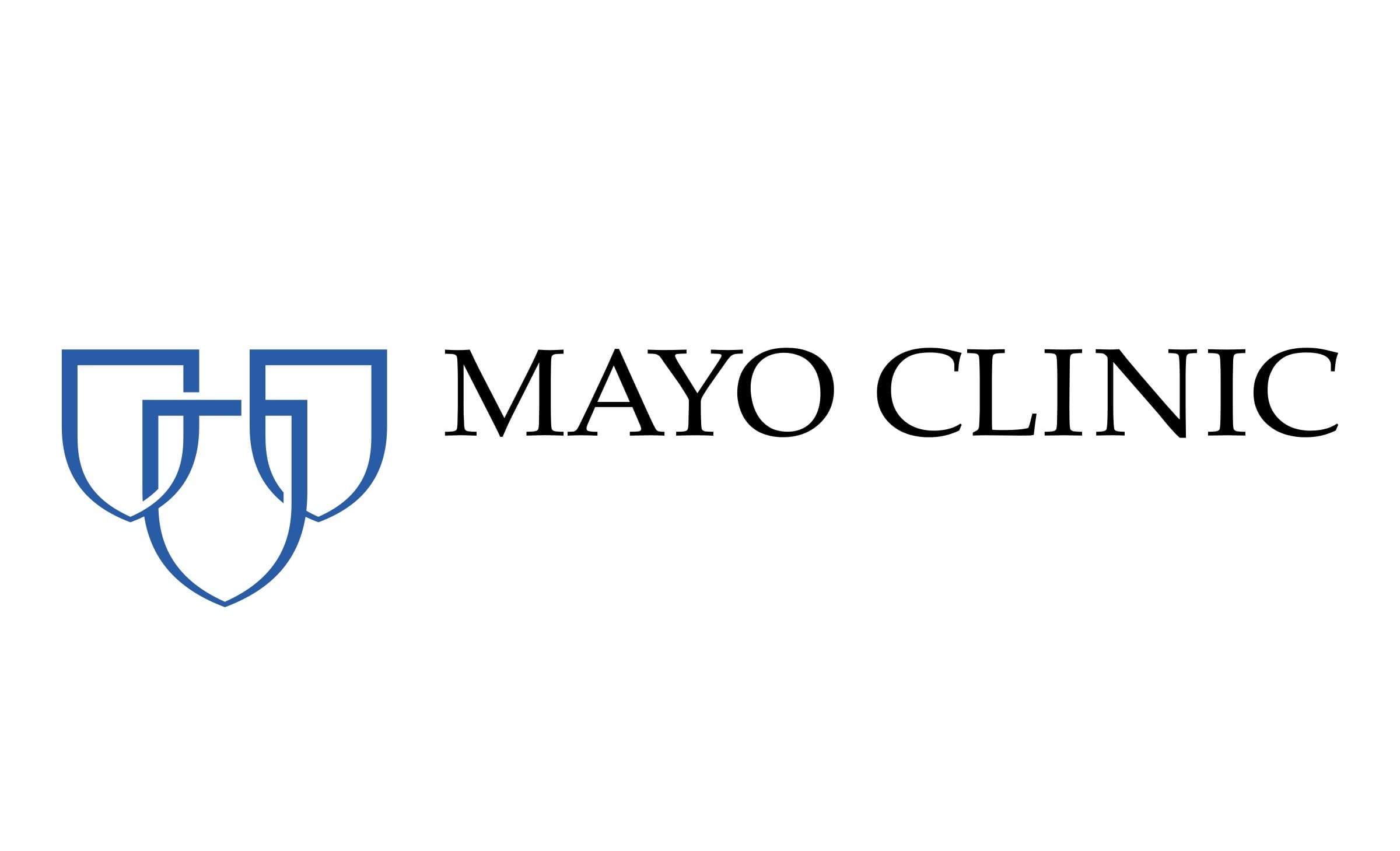 Management of Asymptomatic TTR variant gene carriers
Confirmed TTR gene carrier
Assessment of Penetrance: start at least 10 years prior to the onset of symptoms in the first family member diagnosed1
Cardiac evaluation						Neurological evaluation
   - History & physical examination				  	 - EMG
   - 12 lead ECG                                                                       		   	 - Autonomic reflex screen
   - NTproBNP, troponin, pre-albumin                                     		  	 - Neurology consult
   - Echocardiogram
   - Bone scintigraphy or CMR
Repeat q 3-5 years in the absence of symptoms2
Repeat if symptoms arise
If tissue biopsies are done for any reason, consider stain for amyloid
1 Age to screen remains uncertain.  Family history and published variant-specific data may help.  Testing may be tailored according to age and potentially related symptoms.
2 Clinical annual evaluation could be considered
CMR, cardiac magnetic resonance; ECG, electrocardiogram; EMG, electromyography; q, every; TTR, transthyretin; .
Version 1.0 //last reviewed Dec 2023
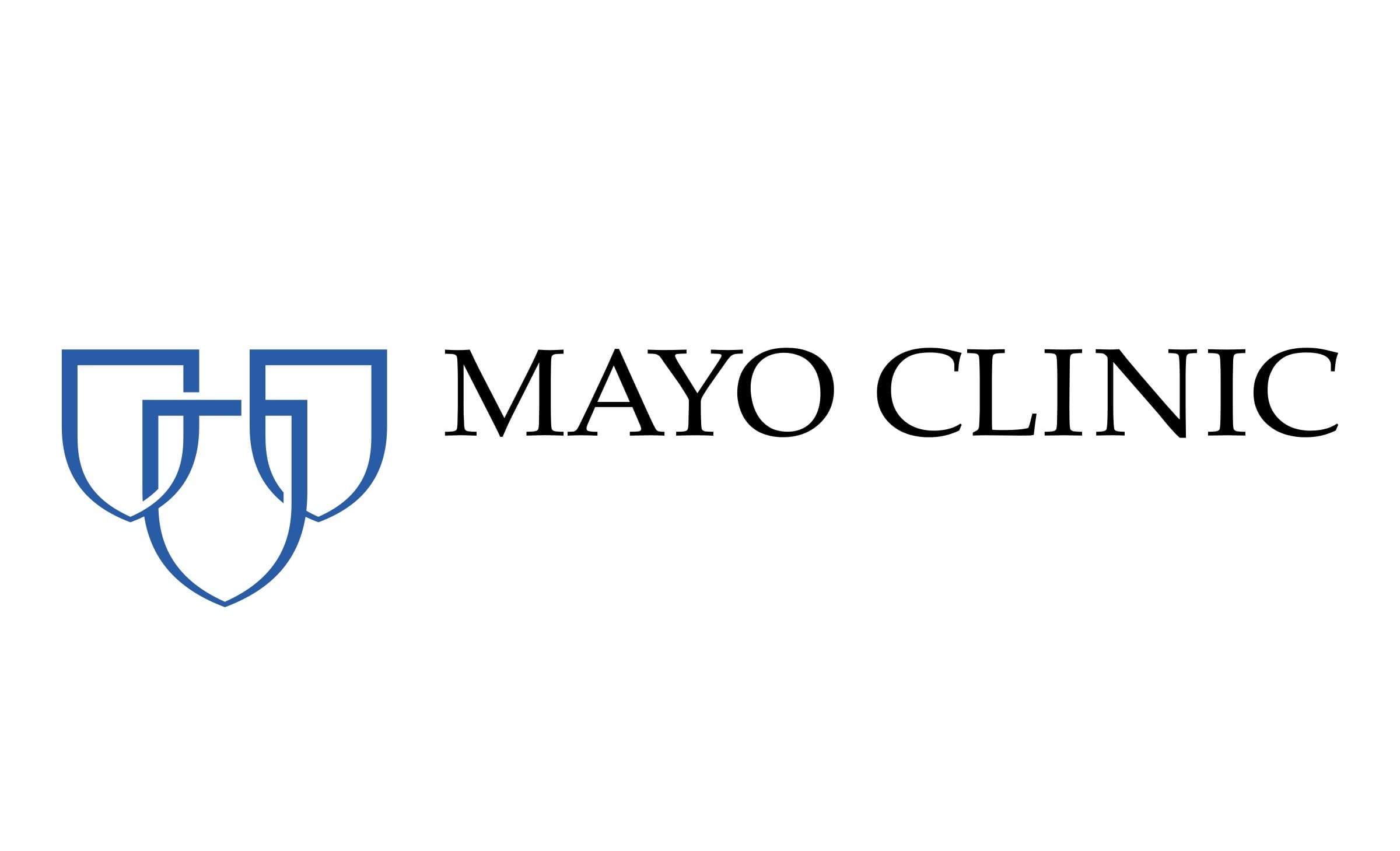 Asymptomatic patients with TTR deposits in other organs
TTR deposits in other organs (e.g. carpal tunnel ligament, GI, etc.)
Assessment of Penetrance
Cardiac evaluation                                                                  			Neurological evaluation
   - History & physical examination                                      			  - EMG
   - 12 lead ECG                                                                      			  - Autonomic reflex screen
   - NTproBNP, troponin, prealbumin                                     			   - Neurology consult
   - Echocardiogram
   - Bone scintigraphy or CMR
Repeat every 3-5 years in the absence of symptoms
Repeat if symptoms arise
If tissue biopsies are done for any reason, consider stain for amyloid
CMR, cardiac magnetic resonance; ECG, electrocardiogram; EMG, electromyography; TTR, transthyretin.
Version 1.0 //last reviewed Dec 2023